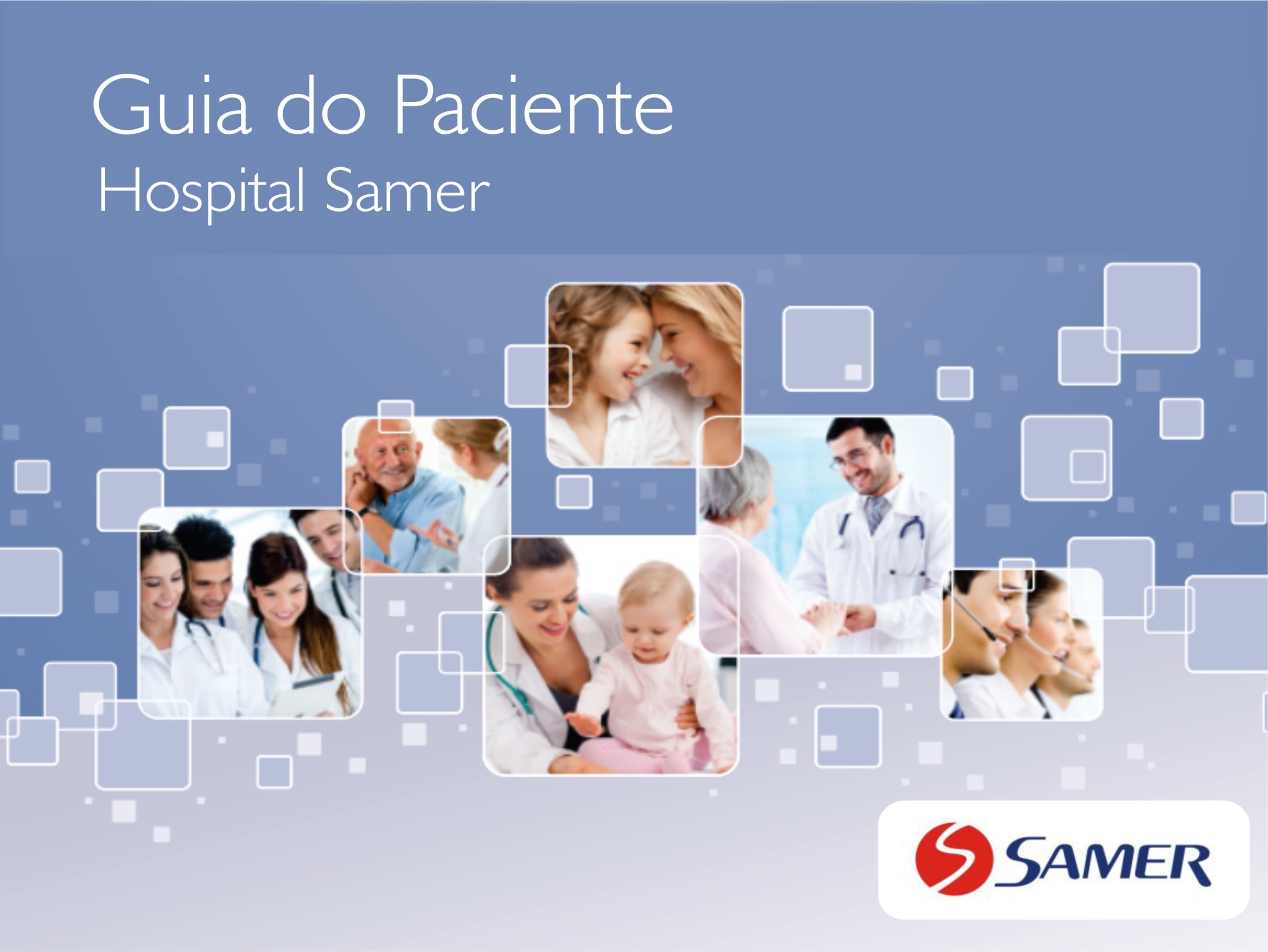 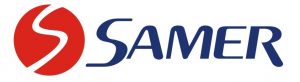 Seja bem-vindo!
Este guia foi desenvolvido especialmente para melhor orientá-lo durante a permanência no Hospital Samer.
Aqui serão encontradas informações sobre o nosso funcionamento.
A leitura desse material é muito importante, persistindo alguma dúvida, não hesite em nos contatar.
“
É para você, que construímos serviços e nos preparamos, a cada dia, para oferecer o que há de melhor em cuidados.
”
3
Índice
1
2
3
4
5
Políticas de Segurança ____________________________  04    Internação _____________________________________  06    Equipe Assistencial_______________________________  07    Nutrição _______________________________________  07    Hospedagem  ___________________________________  09    Transferências __________________________________   10    Alta Hospitalar __________________________________  11    Orientações Gerais _______________________________ 12    Direitos e Responsabilidades do Paciente _____________ 16
6
7
8
9
4
Conheça algumas de nossas Políticas de Segurança
O Hospital Samer preocupa-se com a sua segurança e a de seus familiares.
A instituição NÃO pratica nenhum tipo de cobrança por telefone e não solicita 
depósitos de qualquer espécie, seja em nome do próprio hospital ou para terceiros.
Pulseira de Identificação

No momento da internação, será fornecida a pulseira de identificação para o paciente
com seus dados. A mesma não poderá ser removida durante seu período de internação.
Caso exista alguma alergia relatada e/ou identificada, será colocada também uma pulseira
vermelha.

Exames e Medicamentos 

Ao ser internado, o paciente deverá trazer uma lista atualizada dos medicamentos que 
costuma tomar em casa e os exames solicitados por seu médico.
5
Higiene das Mãos

A principal medida para controle das infecções é a higienização das mãos. 
Por favor, evite realizar visita a outros pacientes internados que não seja o seu familiar.

Cirurgia Segura

Adotamos um conjunto de medidas de segurança para melhorar a qualidade da assistência 
Cirúrgica, tais como: 
- Uso do Termo de Consentimento Informado (termo de autorização)
- Check List (dupla checagem das informações mais relevantes)
- Marcação gráfica de lateralidade do sítio cirúrgico
- Uso de Profilaxia Antibiótica
- Realização do Time-out ou pausa cirúrgica (pausa antes da incisão cirúrgica para
confirmação das informações sobre o procedimento a ser realizado)

Prevenção de Ocorrência de Quedas

A queda é responsável por aumentar o tempo de internação e agravar o quadro clínico do 
paciente. A participação do familiar/acompanhante é imprescindível para a prevenção de 
queda, uma vez que está em contato permanente com o paciente. Não deixe que ele se 
levante sozinho do leito, caso seja necessário, solicite ajuda da equipe de enfermagem. 
Os profissionais de saúde orientarão sobre as maneiras de evitar acidentes durante a 
hospitalização.
6
Internação
A Recepção de Internação é a responsável pela formalização da acolhida dos pacientes 
durante a sua chegada ao hospital. 

É importante ter em mãos os documentos originais de carteira de identificação com foto,
CPF e carteira do plano de saúde.

Os convênios cobrem as despesas hospitalares de acordo com o contrato assinado pelo 
cliente. O paciente e/ou seu responsável financeiro deve estar ciente das limitações de 
cobertura do seguro de saúde. Despesas hospitalares eventuais e não cobertas pelo plano 
de saúde poderão ocorrer ao longo de sua internação e serão informadas pessoalmente. 

Menores de 18 anos ou incapacitados por qualquer razão (física ou legal) necessitam de um 
responsável pela internação, assim como, para maiores de 60 anos, recomenda-se uma 
referência para contato. 

Após a etapa de internação, a equipe de hotelaria o acompanhará até o leito de 
internação, fornecendo informações necessárias para o período de sua internação.
7
Equipe Assistencial
Oferecemos uma equipe de saúde multidisciplinar composta por médicos, enfermeiros, fisioterapeutas, fonoaudiólogos, psicólogos, nutricionistas e farmacêuticos para realizar toda assistência necessária durante a internação.
Nutrição
O Serviço de Nutrição e Dietética oferece uma refeição adequada para a condição do 
paciente, considerando suas restrições, preferências e hábitos alimentares, não sendo
permitido qualquer alimentação fora do cardápio pré-estabelecido.

Horário das refeições para pacientes:
8
Após os horários estabelecidos para almoço e jantar só poderá ser disponibilizado 
alimentação tipo lanche.

O serviço está disponível 24 horas e pode ser acionado através do ramal 9088.

Horário para as refeições para acompanhantes servidas nos quartos:







Temos também a opção para os acompanhantes realizarem suas refeições no restaurante
do hospital, nos seguintes horários:
9
Hospedagem
Os quartos foram projetados para garantir conforto e segurança aos pacientes e 
acompanhantes. 

Os serviços de enfermagem podem ser solicitados, pressionando o botão vermelho, 
localizado perto ao leito do paciente. 

A Equipe de Hotelaria realizará um Check List junto ao paciente e/ou acompanhante sobre 
os itens disponíveis no leito e no momento da alta o mesmo Check List será realizado. 

É importante lembrar que o Hospital Samer não se responsabiliza por objetos e valores 
pessoais durante a permanência do paciente.


Higiene Hospitalar 

Diariamente, a equipe de higiene hospitalar, composta por operadores treinados, 
efetua a higienização e desinfecção dos quartos. Outras higienizações são realizadas sempre 
que necessário, ou quando solicitadas pela enfermagem.
10
Transferências
Transferência Interna

Na eventualidade do paciente ser transferido do quarto para a Unidade de Terapia Intensiva, o quarto deverá ser desocupado imediatamente. Não é permitida a permanência do acompanhante no mesmo.
Para pacientes cirúrgicos, com previsão de recuperação pós-operatória em Unidade de 
Terapia Intensiva, o leito deverá ser desocupado no momento da saída para o Centro Cirúrgico.


Transferência para outro hospital

As transferências para outro hospital, por desejo do paciente, de seus familiares, plano de 
saúde ou médico assistente sempre ocorrerão mediante liberação médica e contato com 
hospital de destino, com seu “de acordo” para recebimento com a informação do médico
que receberá o paciente e após contato médico de concordância com a unidade hospitalar
de destino.
11
Alta Hospitalar
A diária hospitalar vence impreterivelmente às 10h. Após a alta hospitalar, o leito deverá 
ser desocupado em até 1 hora. 

Para maior segurança e conforto do paciente, a Equipe de Enfermagem deverá acompanhá-lo
até sua saída. 

Todos os acertos deverão ser realizados no setor de tesouraria de segunda-feira à quinta-feira
de 07h30 às 17h30 e sexta-feira de 07h30 às 16h30.
Nos horários em que não houver o funcionamento da Tesouraria, os acertos serão realizados 
pela Recepção da Emergência.
A avalição de sua experiência em nosso hospital é de extrema importância.
Por isso, contamos com uma pesquisa de satisfação após a alta do paciente 
que será enviada por e-mail. 
Contamos com sua participação!
Orientações Gerais
Visitantes e Acompanhantes

Os visitantes e acompanhantes deverão se apresentar na recepção social apresentando
documento de identificação com foto para assim, receber a credencial para ter acesso ao leito
do paciente.  Devendo na saída do hospital entregar a credencial recebida. 

A presença de visitas é essencial para a recuperação do paciente. Contudo, o excesso poderá 
interferir no repouso do paciente e nos procedimentos médicos e de enfermagem. 

Os acompanhantes receberão um kit pernoite, que será entregue uma vez ao dia. 

Fique atento as recomendações:

Lavar as mãos antes e após a visita ao paciente
Não sentar no leito do paciente
Não portar alimentos para o interior do hospital e não oferecer ao paciente
Dar flores é um gesto de atenção e carinho. Mas a presença de flores em hospitais está 
relacionada a possibilidade de contaminação para o paciente. Por isso, não é permitida a 
entrada de flores no hospital
13
Orientações Gerais
Os acompanhantes devem ser maiores de 18 anos
Acompanhantes em apartamentos coletivos devem preferencialmente ser do mesmo sexo evitando assim, exposições dos demais pacientes
Visitantes  deverão ser maiores que 12 anos
É proibida a entrada de pessoas na UTI usando qualquer tipo de calçado aberto




Informações aos familiares, Prontuário Médico e Exames 

As informações sobre as condições clínicas do paciente só poderão ser fornecidas pelo médico assistente responsável pelo mesmo. No caso das UTIs  e UCO, as informações serão 
transmitidas de maneira presencial junto ao médico para os familiares, considerados 
“porta-vozes” e durante os horários de visita.
14
Orientações Gerais
As informações contidas no prontuário são de propriedade do paciente, sendo a guarda física 
responsabilidade do hospital. Toda informação nele registradas são de caráter sigiloso. Em caso
de necessidade de cópia do prontuário, deverá o próprio paciente e/ou representante legal
solicitá-lo pessoalmente na Recepção de Internação, através do preenchimento de formulário 
próprio e apresentação das cópias dos documentos necessários (documentação legal de 
identificação comprobatória de responsabilidade legal). 

O prazo de entrega da cópia do prontuário, para internações com intervalo menor que 
12 meses é de 15 dias úteis. 

Os resultados de exames de imagem podem ser solicitados na Recepção de Medicina Diagnóstica, de Segunda à Sexta de 14h às 17h30 ou pelo ramal 9354, com prazo de entrega em 5 dias úteis após a solicitação. 

Resultados de exames laboratoriais podem ser acessados pelo site: http:rdsl.com.br/lab ou retirados na recepção de imagem de segunda à sexta de 14h as 17h30 ou no ramal 9366.
15
Orientações Gerais
Ligações Telefônicas

Todos os quartos possuem telefones e estão disponíveis para ligações entre ramais do próprio
hospital. Ligações locais e/ou interurbanas serão inseridas  nas despesas hospitalares não 
cobertas pelas operadoras/seguros de saúde e deverão ser pagas no momento da alta
hospitalar.

Wi-fi

Possuímos rede de acesso liberado para pacientes e/ou acompanhantes ou visitantes. 
Solicite a senha nas recepções. 

Ouvidoria
A Ouvidoria é seu canal de comunicação direto para registro de reclamações, sugestões e 
elogios. Fica localizado no térreo do hospital.

Horário de Atendimento: Segunda à Quinta – 07h30 às 17h30 / Sexta – 07h30 às 16h30
E-mail: ouvidoria@samer.com.br
Telefone: (24) 3358-9052
16
Direitos e Responsabilidades do Paciente
Direitos


- Receber atendimento digno, atencioso e respeitoso independente de sua raça,
credo, cor, idade, sexo, orientação sexual, diagnóstico ou qualquer outra forma de preconceito
Receber ou recusar assistência psicológica, social e religiosa
Ter garantida a sua segurança, integridade física, psíquica e moral


Responsabilidades

Respeitar as normas e regulamentos do Hospital Samer
Zelar e responsabilizar-se pelas propriedades da instituição alocadas à sua disposição
Indicar responsável financeiro pelo seu tratamento hospitalar, informando o hospital
sobre quaisquer mudanças nesta indicação
É proibido fumar em todas as dependências do hospital. (Art. 2, S 1º, lei 9.294/96)
17
Principais Ramais
18
Declaração
Data da Internação: _____/_____/_____       Horário:__________
Eu,_______________________________________________________________,
Paciente/responsável legal pelo(a) ____________________________________.
Declaro que recebi, nesta data, as orientações necessárias sobre o funcionamento do Hospital Samer, suas práticas, horários e demais procedimentos que devo adotar durante minha permanência na instituição, visando meu bem-estar e ampla recuperação.
Nesta ocasião, tive a oportunidade de fazer perguntas e fui respondido de modo
Satisfatório, pelo profissional identificado abaixo:

_______________________________              _____________________________
Assinatura do profissional 
que forneceu as informações
Assinatura do paciente / 
Responsável legal
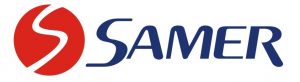 Rua Cadete Édson, 38
Montese – Resende – RJ
Tel.: (24) 3358-9000
samer.com.br